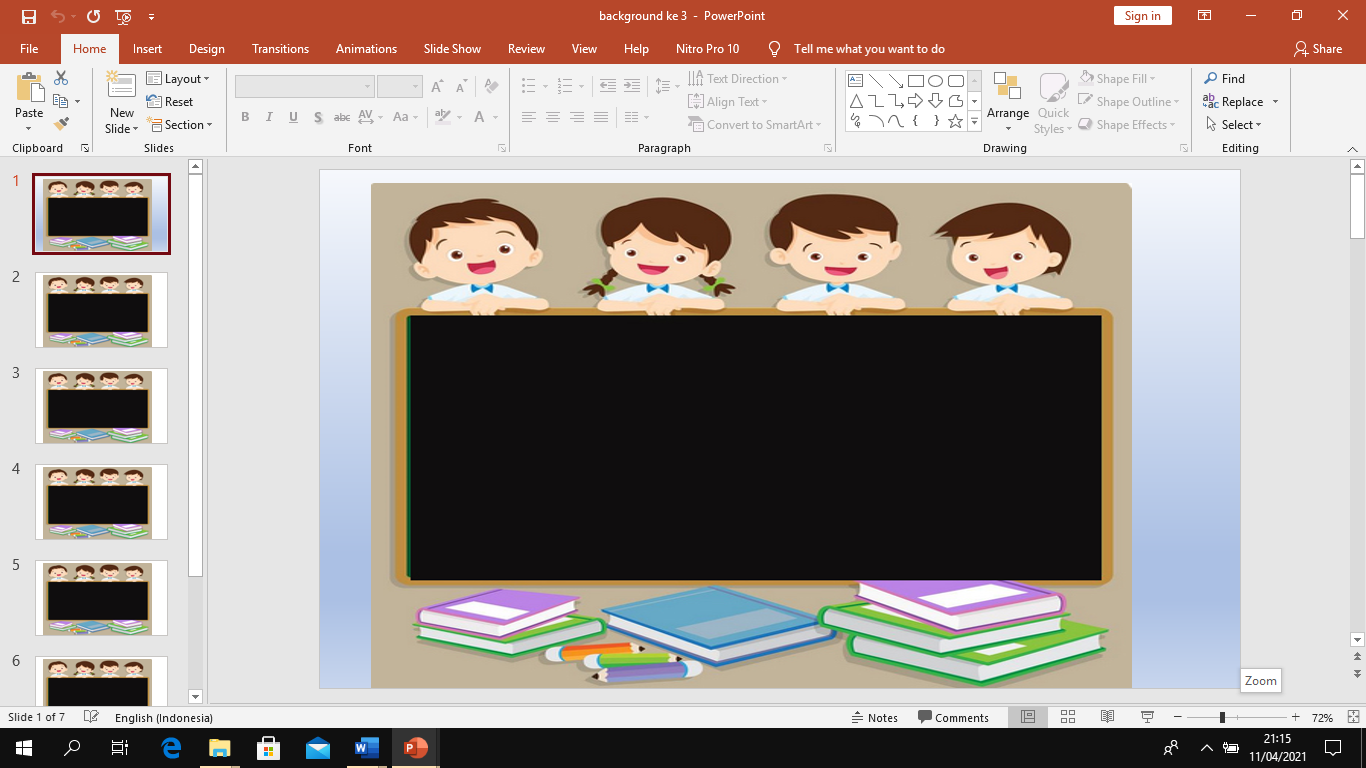 Lisensi Perangkat Lunak
Lisensi perangkat lunak adalah perjanjian lisensi yang memberikan ijin kepada seseorang , suatu perusahaan atau organisasi untuk menggunakan perangkat lunak tersebut. Lisensi  perangkat lunak menentukan batasan penggunaan perangkat lunak  tersebut. Ada perangkat lunak yang bebas diinstal, digunakan dan disebarkan ke komputer manapun, tetapi ada pula perangkat lunak yang hanya boleh diinstal hanya pada satu komputer dan tidak boleh disebarkan atau diinstal dikomputer lain.
Jenis Lisensi perangkat lunak berdasarkan skala instalasi
Berdasarkan skala instalasi ada 3 jenis lisensi perangkat lunak, yaitu sebagai berikut.
Single-user license, yaitu perangkat lunak hanya boleh diinstal pada satu komputer atau untuk satu pengguna.
Multi-user license, yaitu perangkat lunak boleh diinstal pada beberapa pengguna atau komputer dengan jumlah tertentu, tetapi tidak boleh melebihi jumlah yang ditentukan tersebut.
Site license, yaitu perangkat lunak boleh diinstal pada semua komputer asalkan berada dilokasi yang sama. Site license biasanya berlaku untuk sekolah atau perkantoran.
Jenis Lisensi Perangkat Lunak berdasarkan biaya penggunaan
Berdasarkan biaya penggunaan, lisensi perangkat lunak terbagi atas dua jenis ,yaitu lisensi komersial dan freeware.

Lisensi Komersial
      Pembuatan perangkat lunak tentu memerlukan biaya yang tidak sedikit. Oleh karena itu, wajar jika pembuat perangkat lunak meminta biaya  lisensi untuk pemakaian perangkat lunak tersebut. Lisensi komersial biasanya terdapat pada perangkat lunak dari perusahaaan –perusahaan besar, misalnya Microsoft Windows, Microsoft Office, Adobe photoshop, CorelDraw, WinRAR, dan Norton Antivirus. Untuk dapat menggunakan perangkat lunak komersial tersebut kita harus membayarkan sejumlah uang untuk membeli kode aktivasi, lisensi atau berlangganan.
Contoh Perangkat lunak yang termaksud dalam lisensi Komersial
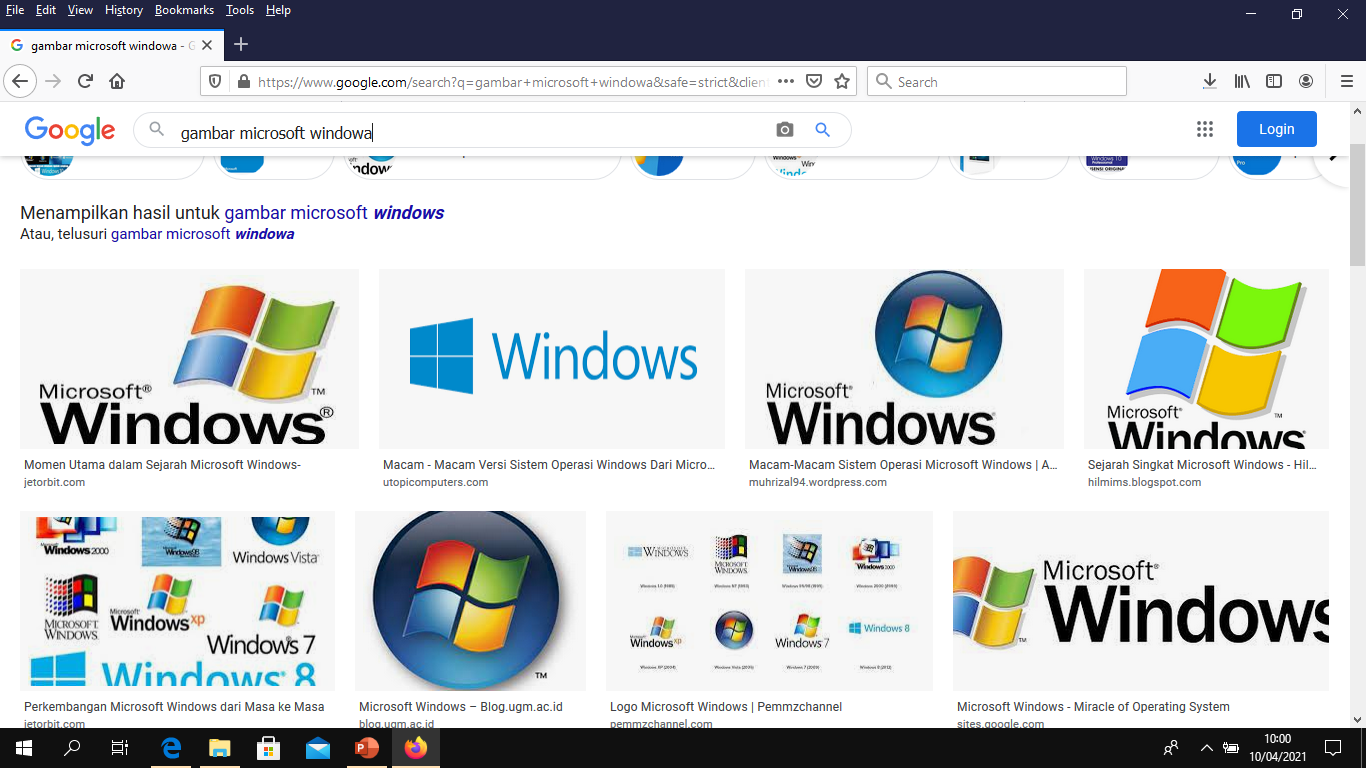 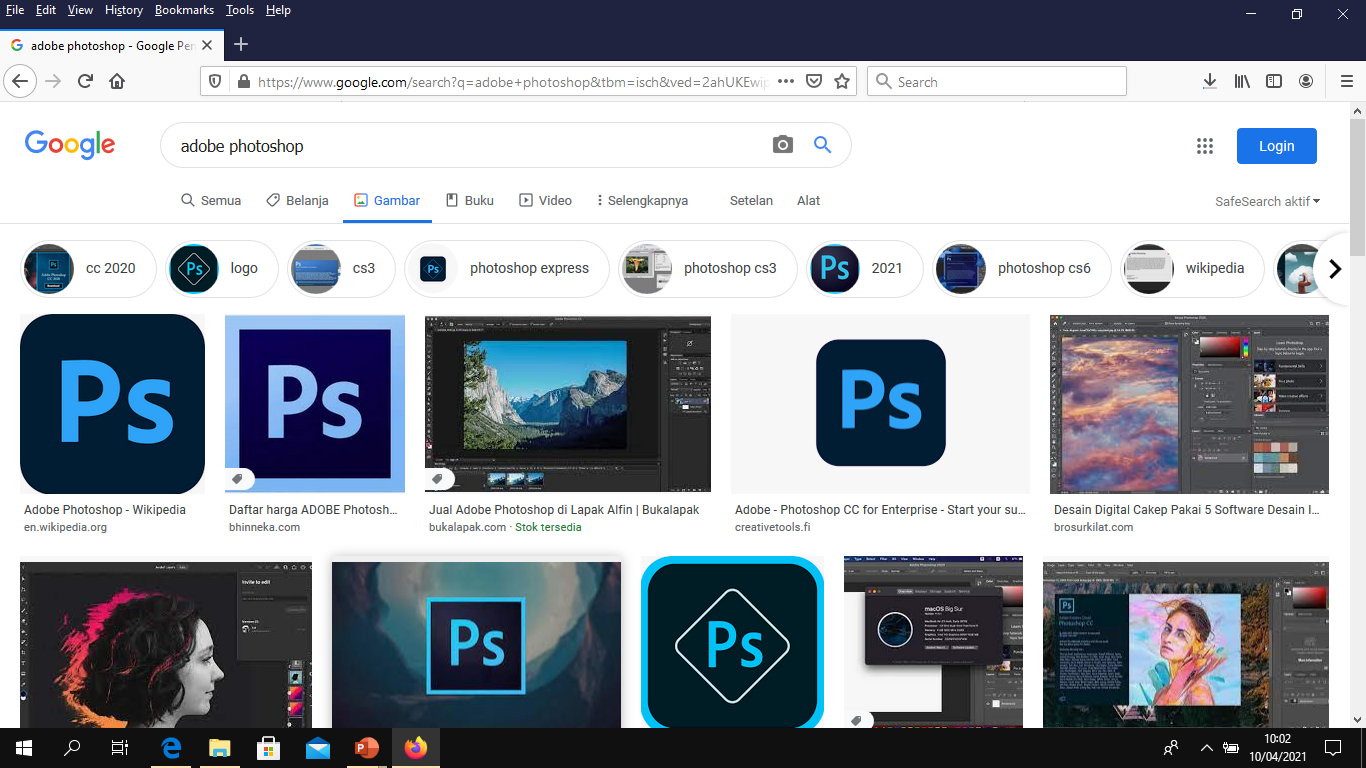 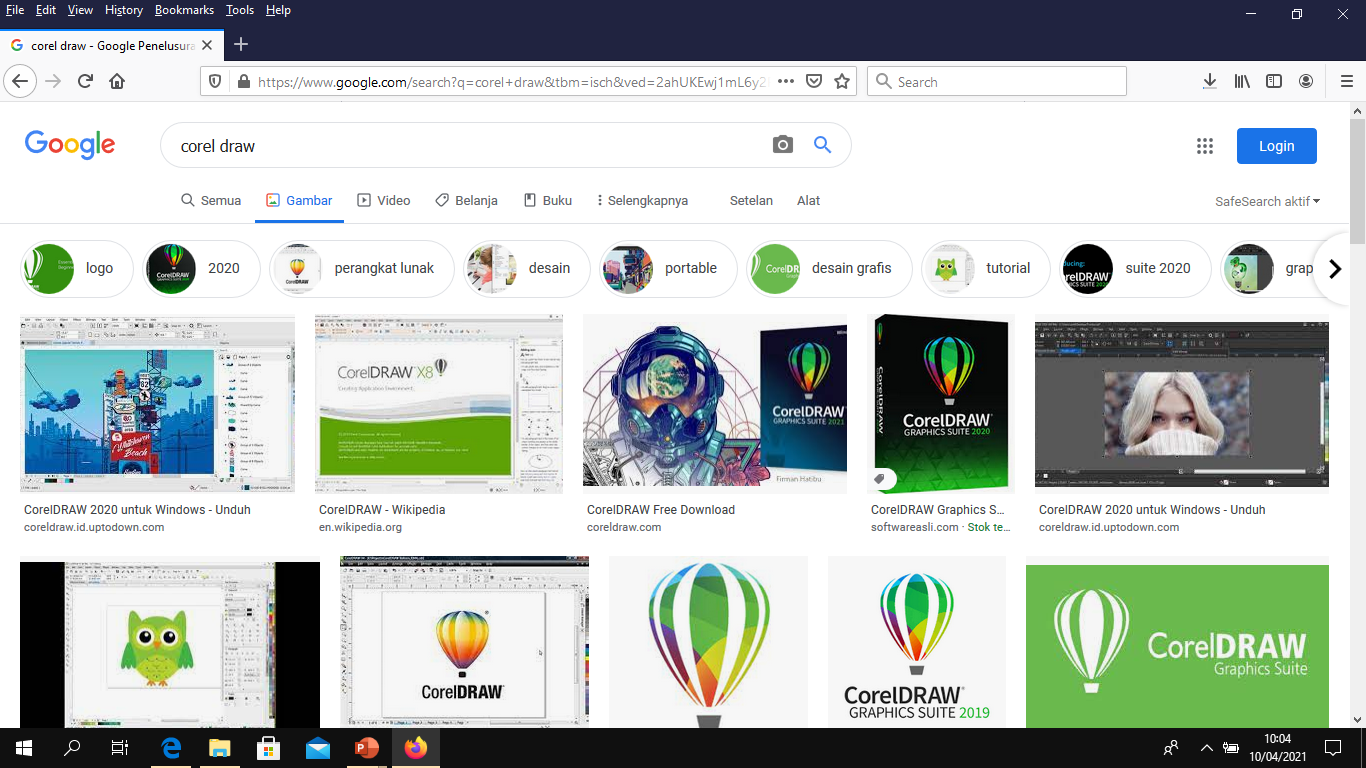 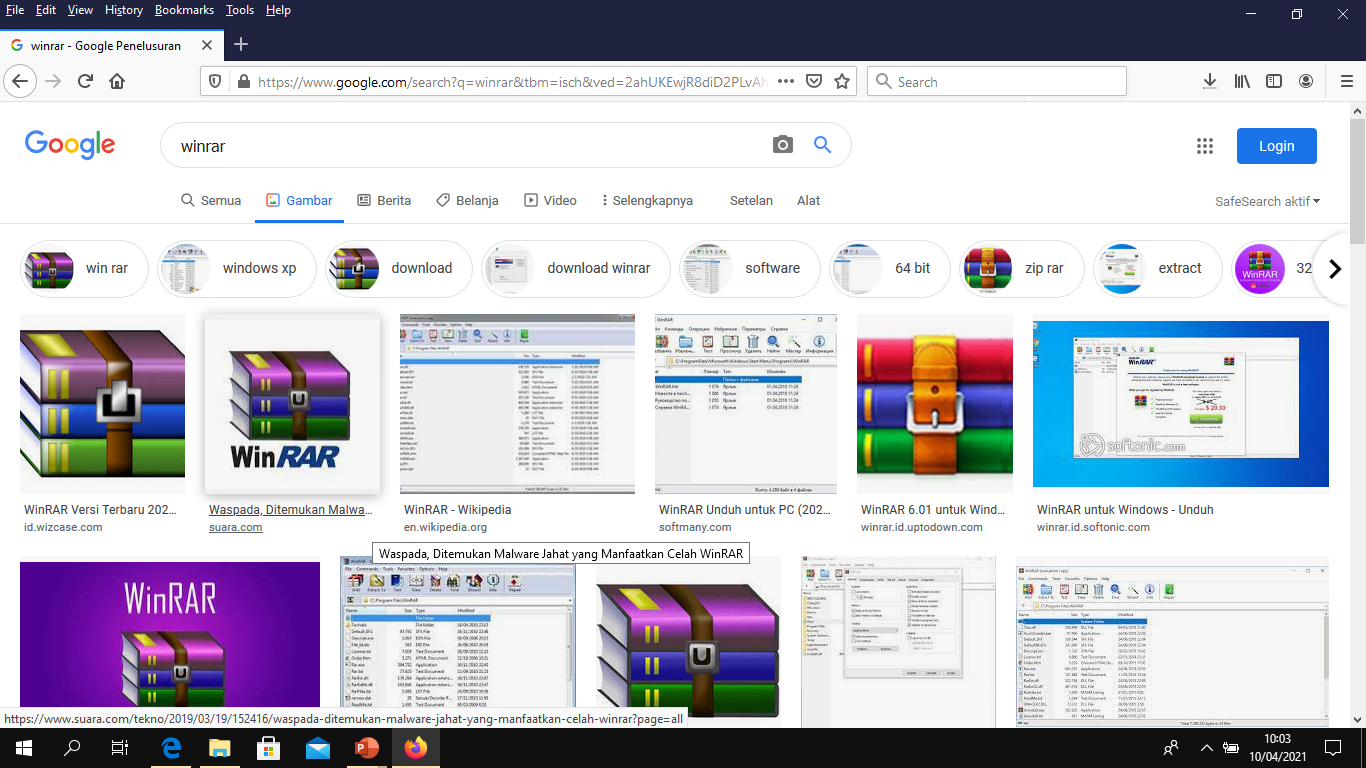 Beberapa perangkat lunak komersial ada yang bersifat shareware, trial atau demo. Pengguna bisa menggunakan perangkat lunak tersebut dalam jangka waktu tertentu atau dengan fitur terbatas. Misalnya perangkat lunak  Winrar dapat digunakan selama 40 hari semenjak diinstal, kemudian setelah itu pengguna akan diminta untuk membeli lisensi supaya dapat terus menggunakannya atau menghapusnya dari komputer.
b. Lisensi Freeware
Perangkat lunak dengan lisensi freeware dapat digunakan secara gratis tanpa perlu membayar. Perangkat lunak ini memiliki fitur yang lengkap dan dapat digunakan tanpa batasan  waktu. Contoh perangkat lunak berlisensi freeware adalah Google Chrome dan windows Movie Maker.
Beberapa perangkat lunak freeware ada yang memunculkan tampilan iklan pada saat digunakan. Hal ini dikarenakan biaya pembuatan perangkat lunak tersebut sebagian diperoleh dengan mengiklankan produk dari pihak tertentu. Perangkat lunak yang memunculkan iklan seperti ini disebut juga dengan adware (advertising-supported software)
Jenis Lisensi Perangkat Lunak Berdasarkan Kode Programnya
Perangkat lunak berasal dari sekumpulan kode program yang dibuat oleh individu, suatu tim, atau perusahaan. Berdasarkan ada tidaknya akses terhadap kode program, terdapat dua jenis lisensi berikut.

Lisensi Proprietary
 Perangkat lunak dengan lisensi proprietary disebut juga sebagai closed source software. Kode perangkat lunak tidak dapat diakses oleh publik (umum). Jadi pengembangan perangkat lunak hanya dilakukan oleh pembuat perangkat lunak tersebut. Contoh perangkat lunak berlisensi proprietary adalah Microsoft Windows, Adobe Photoshop, Winrar.
b. Lisensi Open Source
Pada perangkat lunak berlisensi open source, kode program dapat diakses secara terbuka oleh siapapun. Kode program tersebut dapat diubah, digunakan, dikembangkan atau disebarluaskan dengan bebas tanpa meminta persetujuan pembuat kode program. Contoh perangkat lunak berlisensi open source adalah Linux, LibreOffice, Mozilla Firefox, PHP dan MySQL.
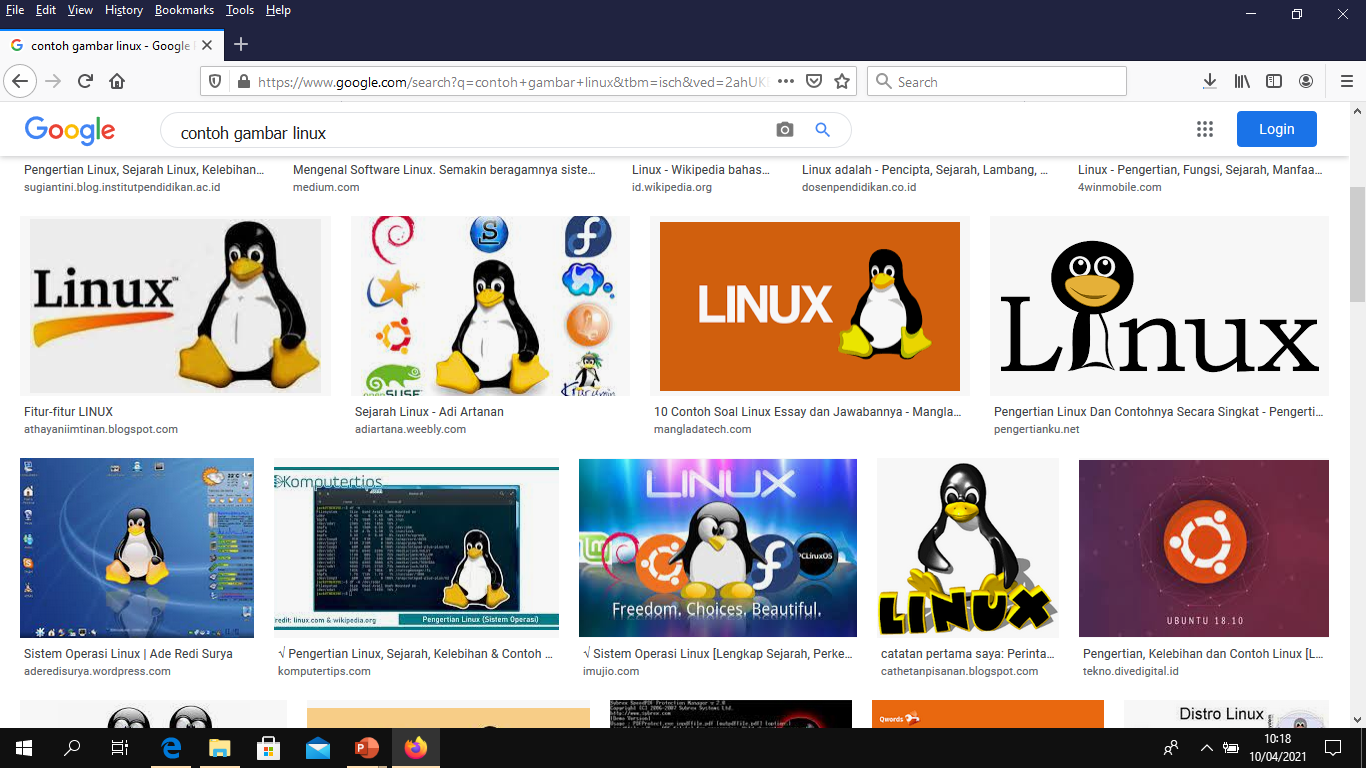 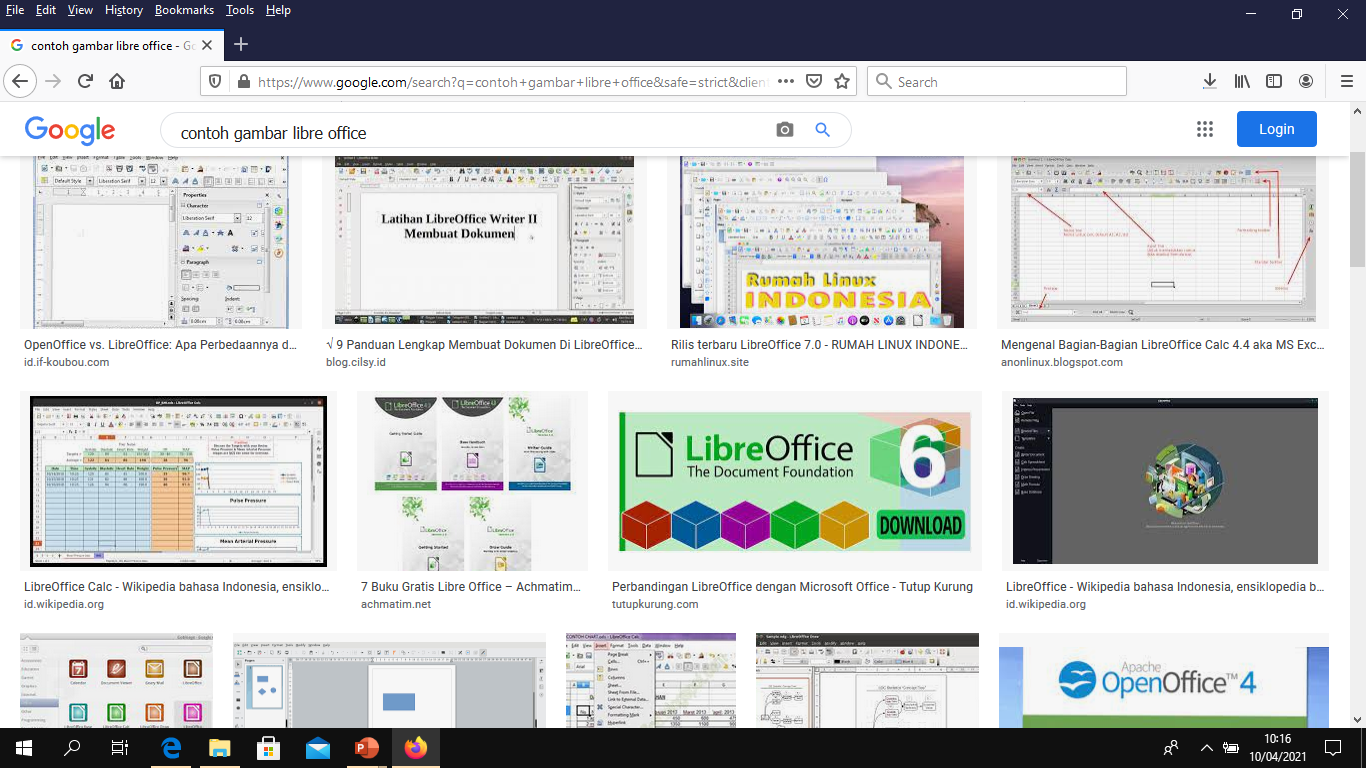 Lisensi pada berkas Digital
Diinternet kita bisa menemukan banyak file atau berkas digital, misalnya berkas foto, gambar, audio dan video. Berkas digital tersebut  tidak dapat kita gunakan sembarangan. Kita harus memperhatikan lisensinya sebelum  menggunakan, memodifikasi atau menyebarkan berkas tersebut. Untuk berkas digital yang memiliki lisensi komersial, kita harus membayar sejumlah uang untuk mendapatkannya. Selain lisensi komersial, ada pula jenis lisensi Creative Common dan Public Domain.
Lisensi Creative Common (CC)

Lisensi ini mengatur beberapa hak dasar terhadap berkas hasil karya atau ciptaan, seperti hak untuk menyebarkan, menggunakan untuk keperluan komersial, atau memodifikasi berkas tersebut. Lisensi CC menggunakan empat ikon yang mengatur jenis hak lisensi.
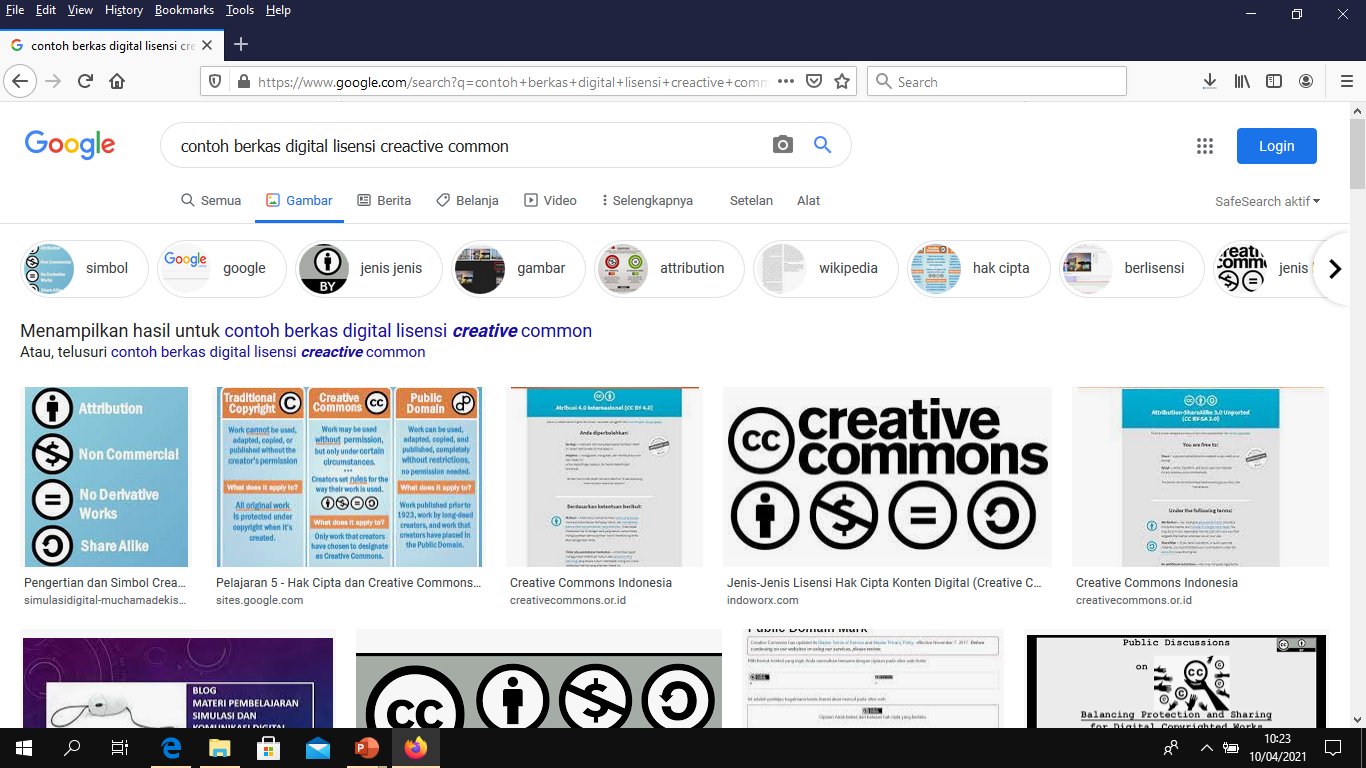 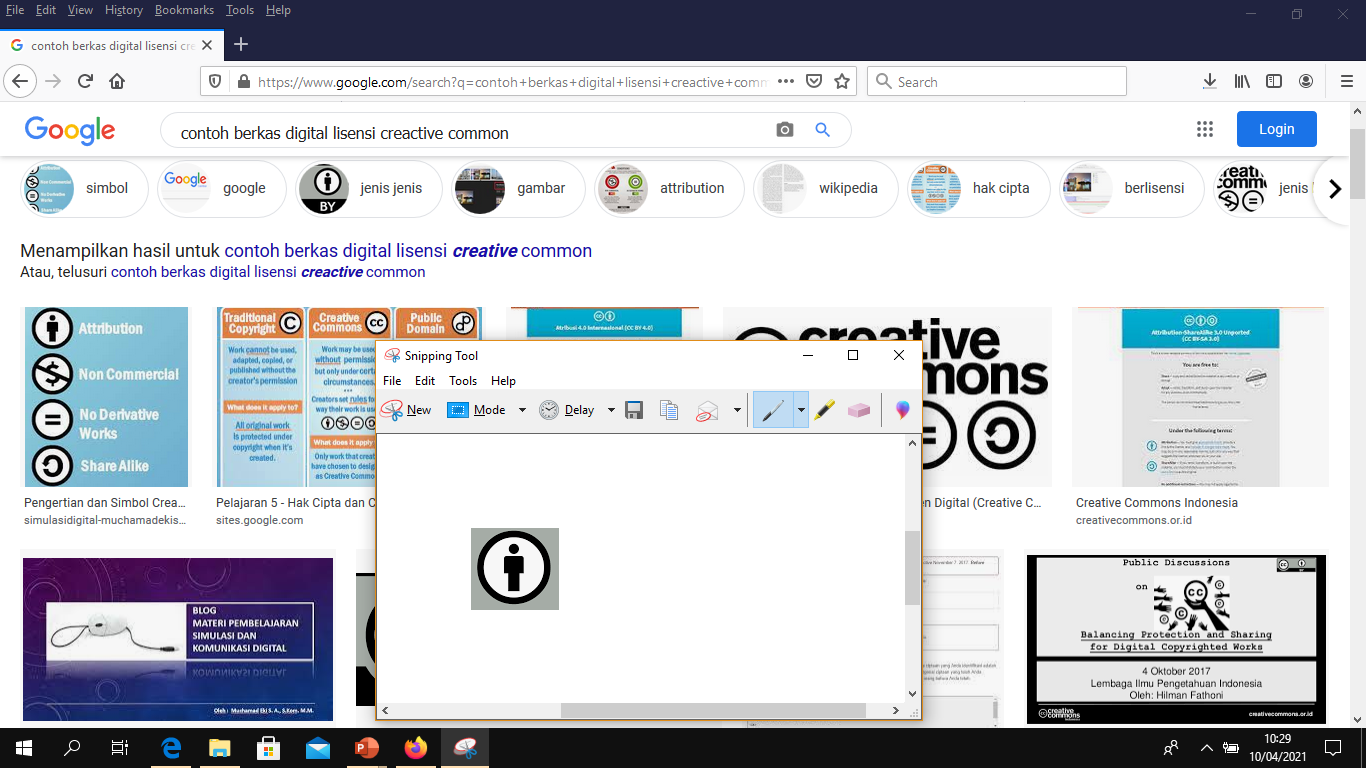 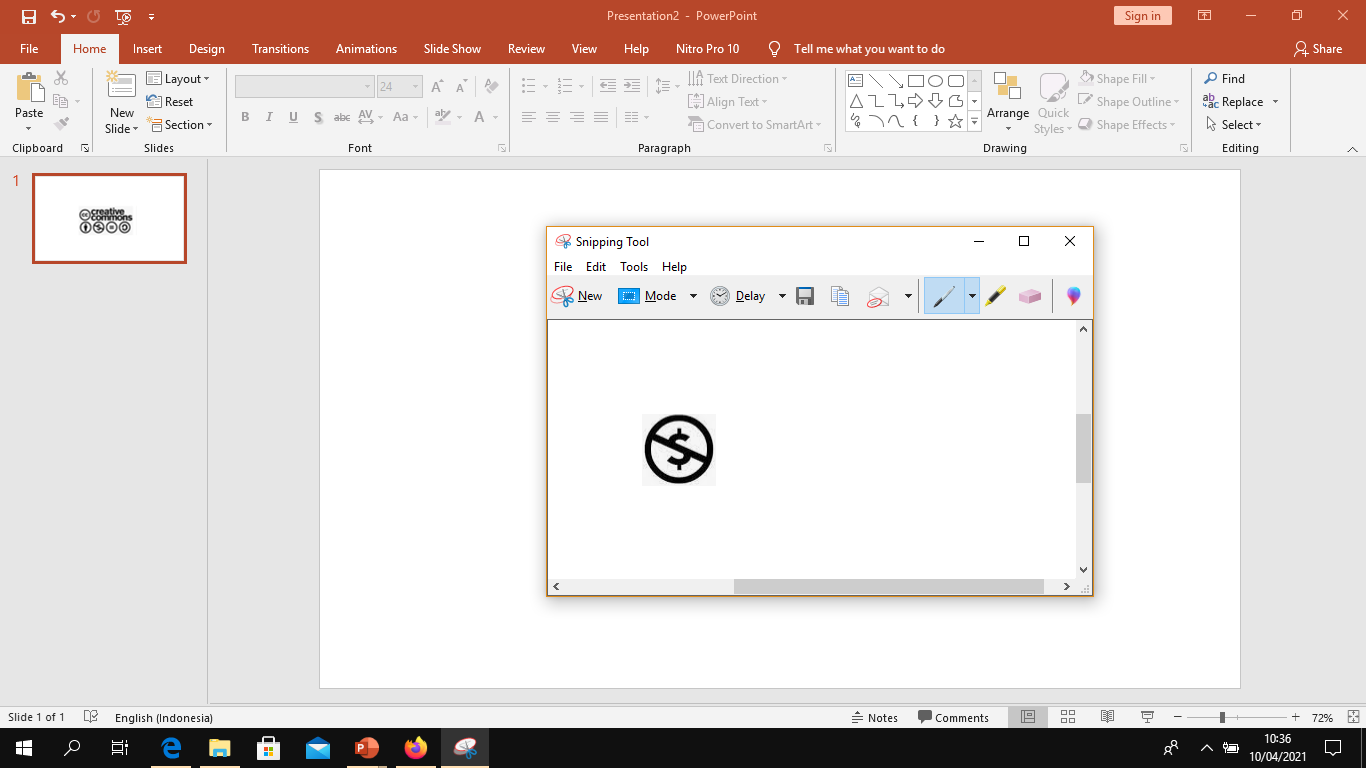 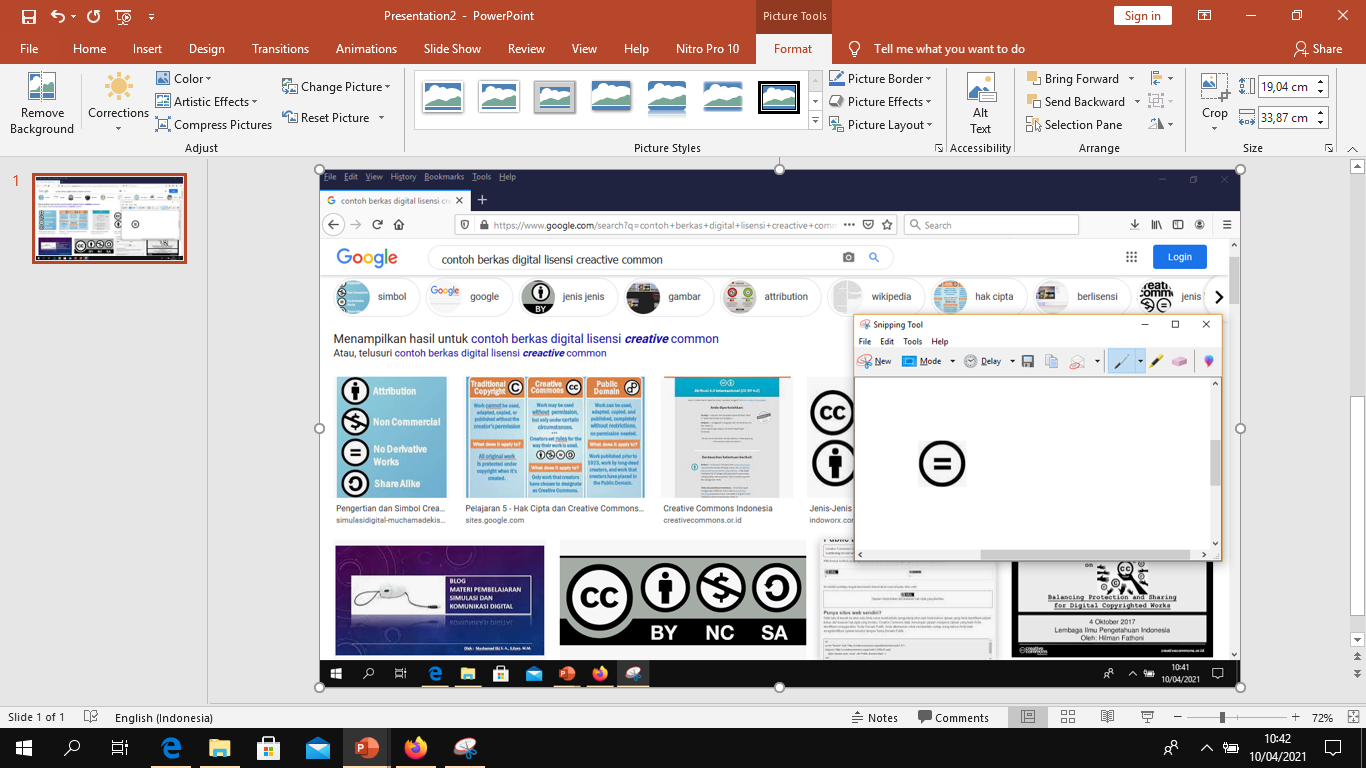 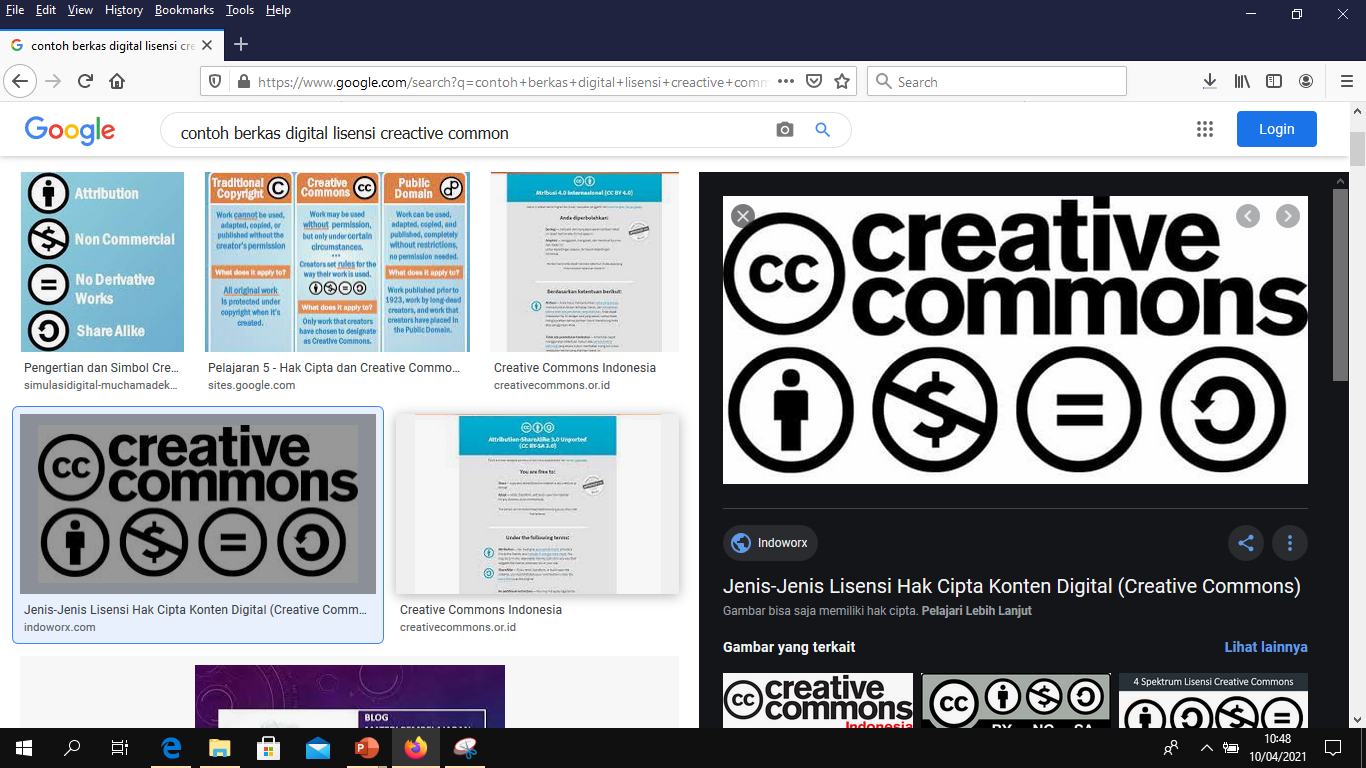